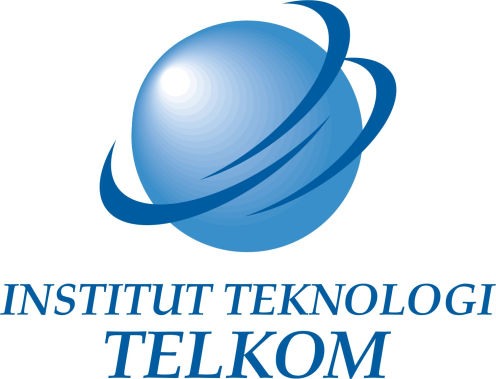 Concurrency 1:Mutual Exclusion danSinkronisasi (Pertemuan ke-10)
Oktober 2011
Pokok Bahasan
Pokok Bahasan:
Sinkronisasi dan Mutual Exclusion
Sub Pokok Bahasan:
Konsep monitor dan implementasinya
Konsep message passing dan contoh penerapannya
Kasus Reader/Writer
 TIU:
Mahasiswa dapat memahami konsep sinkronisasi dan mutual exclusion 
TIK:
Mahasiswa dapat menjelaskan konsep monitor dan implementasinya
Mahasiswa dapat menjelaskan konsep message passing dan contoh penerapannya
Mahasiswa dapat menjelaskan solusi kasus Reader/Writer
Sistem Operasi/20110926
Monitor
Apakah monitor itu ?
Bagian bahasa pemrograman yang mempunyai fungsionalitas seperti semaphore tetapi lebih mudah pengontrolannya
Konsep monitor pertama kali diperkenalkan oleh C. Hoare
Monitor terdiri dari satu prosedur atau lebih, inisialisasi awal, variabel kondisi, dan data lokal
Telah diimplementasikan pada Concurrent Pascal, Pascal-Plus, Module-2, Modula-3, Java, dan library program
Sistem Operasi/20101005
Monitor Dengan Signal(Monitor Hoare) (1)
Karakteristik monitor:
Variabel lokal hanya dapat diakses oleh prosedur yang ada di dalam modul monitor
Sebuah proses dapat masuk ke dalam monitor dengan cara minta salah satu prosedur yang ada di monitor
Dalam satu saat hanya ada satu proses yang dapat dieksekusi di dalam monitor, proses yang lain harus menunggu giliran (di-blok)  tidak perlu semaphore
Data variabel global dapat dilindungi bila ditaruh di dalam monitor
Sistem Operasi/20101005
Monitor Dengan Signal(Monitor Hoare) (2)
Fungsi untuk keperluan sinkronisasi:
cwait(c):
Akan menunda eksekusi proses yang memanggil prosedur di dalam monitor sampai variabel kondisi c terpenuhi
csignal(c):
Akan mengaktifkan eksekusi proses yang tertunda oleh fungsi cwait(c)dengan mengirimkan signal variabel kondisi c
Signal ini akan hilang dengan sendirinya jika tidak ada proses yang membutuhkan  berbeda dengan semaphore
Sistem Operasi/20101005
Monitor Dengan Signal (Monitor Hoare) (3)
Struktur monitor:
Sistem Operasi/20101005
Monitor Dengan Signal(Monitor Hoare) (4)
Mekanisme monitor:
Dalam satu saat hanya satu proses saja yang boleh memanggil prosedur di dalam monitor  proses lain harus antri di luar monitor
Proses yang sedang aktif di monitor dapat ter-blok jika memenuhi kondisi tertentu  masuk ke dalam antrian di dalam monitor
Proses akan keluar dari monitor setelah menjalankan fungsi csignal
Jika sampai akhir prosedur fungsi csignal tidak tereksekusi  proses tersebut di-blok dan dimasukkan ke antrian urgent, sehingga monitor dapat digunakan oleh proses lain
Sistem Operasi/20101005
Monitor Dengan Signal(Monitor Hoare) (5)
Contoh: Bounded-buffer producer consumer
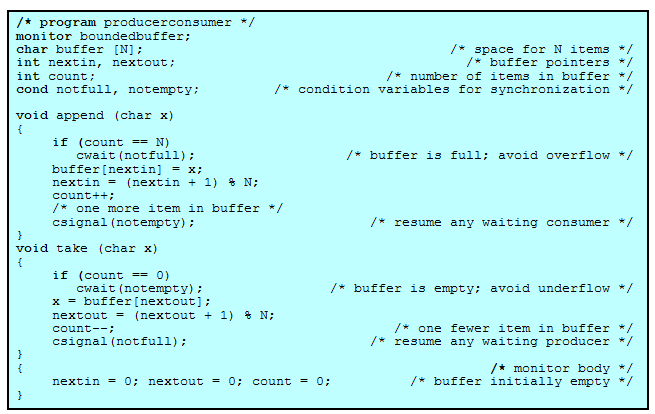 Sistem Operasi/20101005
Monitor Dengan Signal(Monitor Hoare) (6)
Main program: bounded-buffer PC
Produser dan consumer tidak dapat mengakses buffer secara langsung
Mutual exclusion ditangani oleh modul monitor  pada semaphore ditentukan oleh programmer
Sinkronisasi diperoleh dengan cwait() dan csignal()
Sistem Operasi/20101005
Monitor Dengan Signal(Monitor Hoare) (7)
Kelebihan monitor:
Dapat menangani sinkronisasi (tidak perlu melibatkan programmer)
Pengecekan masalah yang berhubungan dengan mutex dapat terpusat hanya pada modul monitor, tidak tersebar di berbagai lokasi program
Sekali program monitor telah benar  akses terhadap critical resource oleh berbagai proses akan selalu benar
Sistem Operasi/20101005
Monitor Dengan Signal(Monitor Hoare) (8)
Kelemahan monitor:
Bila setiap signal csignal selalu hilang  proses yang berada di dalam antrian suatu kondisi selamanya akan di-blok (tidak dapat keluar)
Proses yang mengeluarkan csignal harus segera keluar dari monitor, bila tidak akan ter-blok  tidak boleh terlambat
Jika proses tersebut ter-blok  diperlukan 2 tahapan switching tambahan: (beban bertambah)
Tahap pemblokiran suatu proses
Tahap penormalan kembali proses yang ter-blok
Sistem Operasi/20101005
Monitor Dengan Signal(Monitor Hoare) (9)
Kelemahan monitor: (cont’d)
Memerlukan mekanisme penjadualan proses yang harus benar-benar handal:
Proses dalam antrian harus segera diaktifkan setelah ada csignal
  Misal program pada modul monitor signal:
	   Begitu ada csignal(notempty)  sebuah proses pada antrian notempty harus dapat segera dieksekusi sebelum proses baru masuk ke monitor
Proses tidak boleh memasuki monitor sebelum ada aktivasi
Sistem Operasi/20101005
Monitor Dengan Notify (Monitor Lampson-Redell) (1)
Bertujuan untuk mengatasi kelemahan yang ada di monitor
csignal diganti dengan cnotify
Mekanisme cnotify:
cnotify memberitahu proses di dalam antrian kondisi (antrian proses yang sedang menunggu kondisi tertentu, misal: not empty, not full, dll)
Proses dalam antrian tersebut tidak harus segera dieksekusi, tetapi menunggu hingga monitor dalam kondisi tidak sibuk  perlu selalu melakukan pengecekan status monitor (looping)
Sistem Operasi/20101005
Monitor Dengan Notify (Monitor Lampson-Redell) (2)
Contoh monitor dengan notify: (if diganti while)
Sistem Operasi/20101005
Monitor Dengan Notify (Monitor Lampson-Redell) (3)
Kelebihan:
Tidak perlu ada proses switching tambahan untuk menangani perubahan dari blockresume
Lebih handal, karena:
Eksekusi proses dalam antrian dapat dilakukan kapan saja, tidak harus segera sesudah ada signal
Digunakan while  pengecekan terhadap keberadaan signal dilakukan berulang-ulang
Digunakan watchdog timer
 Proses yang berada di antrian dan sudah terlalu lama menunggu suatu kondisi langsung dipindahkan ke status ready meskipun kondisi yang ditunggu belum terpenuhi
 Dapat menghindari terjadinya starvation bila suatu proses gagal mengirim cnotify
Sistem Operasi/20101005
Monitor Dengan Broadcast (Monitor Lampson-Redell) (1)
Broadcast merupakan pengembangan metode notify
cnotify diganti dengan cbroadcast
cbroadcast digunakan pada kondisi dimana jumlah proses yang harus diaktifkan (dipindah ke status ready) tidak diketahui secara pasti
cbroadcast(x) akan menyebabkan semua proses dalam antrian yang sedang menunggu kondisi x akan diubah statusnya menjadi ready
Sistem Operasi/20101005
Monitor Dengan Broadcast (Monitor Lampson-Redell) (2)
Contoh:
Program producer/consumer:
Pada saat Producer menaruh data ke buffer, maka Producer tidak perlu tahu seberapa cepat consumer dapat mengambil data dari buffer  Producer dapat menaruh data dengan ukuran berbeda-beda
Dengan cbroadcast  Consumer dapat menerima signal kapan saja
Sistem Operasi/20101005
Monitor Dengan Broadcast (Monitor Lampson-Redell) (3)
Contoh: (cont’d)
Memory management:
Memory manajer mempunyai memory bebas sebesar j byte
Sebuah proses telah membebaskan memory sebesar k byte
Memory manajer tidak tahu proses mana yang sedang memerlukan memory sebesar j+k
Dengan broadcast  semua proses yang sedang membutuhkan memory akan memeriksa broadcast tersebut
Jika memory yang tersedia sesuai dengan yang dibutuhkan  broadcast diambil
Sistem Operasi/20101005
Message Passing/MP (1)
Apakah message passing itu ?
Fasilitas untuk mendukung sinkronisasi dan komunikasi antar proses
Di mana message passing digunakan ?
Sistem terdistribusi
Shared-memory pada uniprocessor
Shared-memory pada multiprocessor
Primitif yang digunakan:
send (destination, message)
Untuk mengirim informasi dalam bentuk message ke proses tujuan (destination)
receive (source, message)
Untuk menerima informasi dalam bentuk message dari proses asal (source)
Sistem Operasi/20101005
Message Passing/MP (2)
Karakteristik perancangan message passing:
	
	Synchronization	Format
		Send			Content
			blocking		Length
			nonblocking			fixed
		 Receive 			variable
			blocking
			nonblocking
			test for arrival 					
		
	Addressing	Queuing Discipline
		Direct			FIFO
			send		priority
			receive
				explicit
				implicit
		Indirect
			static
			dynamic
			ownership
Sistem Operasi/20101005
Sinkronisasi Message Passing (1)
Sinkronisasi diperlukan untuk mengatur komunikasi antar proses
Apa yang mungkin terjadi bila suatu proses mengeksekusi send() ?
Dapat ter-blok hingga pesan telah diterima (blocking send), atau
Proses dapat melanjutkan eksekusi yang lain (nonblocking send)
Apa yang mungkin terjadi bila suatu proses mengeksekusi receive() ?
Bila pesan sudah dikirim oleh proses lain  terima pesan dan lanjutkan eksekusi
Bila pesan belum dikirim (belum ada):
Proses ter-blok hingga pesan ada (blocking receive), atau
Lanjutkan eksekusi, abaikan pesan (nonblocking receive)
Sistem Operasi/20101005
Sinkronisasi Message Passing (2)
Model sinkronisasi yang dapat digunakan:
Blocking send, blocking receive
Pengirim dan penerima sama-sama ter-blok hingga pesan telah diterima
Model ini disebut rendezvous (pertemuan)
Nonblocking send, blocking receive
Pengirim selalu dapat melanjutkan eksekusi
Penerima ter-blok hingga pesan yang diminta telah dapat diterima
Model yang paling banyak digunakan
Pengirim dapat mengirimkan lebih dari satu pesan ke beberapa tujuan berbeda
Misal: server (tidak pernah ter-blok)
Nonblocking send, nonblocking receive
Pengirim dan penerima sama-sama tidak pernah ter-blok
Sistem Operasi/20101005
Sinkronisasi Message Passing (3)
Nonblocking send:
Lebih natural/umum, misal permintaan untuk mencetak ke printer
Kelemahan:
Jika terjadi kesalahan pada pengirim pengirim dapat mengirim pesan berulang-ulang, karena pengirim tidak pernah ter-blok
Pesan berulang-ulang tersebut akan membebani resource (waktu prosesor dan buffer)  merugikan proses lain
Membebani programmer  harus memikirkan mekanisme untuk menjawab pesan
Sistem Operasi/20101005
Sinkronisasi Message Passing (4)
Blocking receive:
Lebih natural/umum
Proses yang menunggu pesan akan ter-blok hingga pesan diterima
Kelemahan:
Jika pesan hilang di jalan (pada distributed system) atau pengirim gagal mengirim pesan  proses penerima dapat ter-blok selamanya
Nonblocking receive:
Dapat mengatasi kelemahan blocking receive
Kelemahan:
Jika pesan datang terlambat  pesan dapat hilang
Test for arrival receive:
Sebelum mengirim perintah receive proses memeriksa apakah sudah ada pesan
Proses boleh menentukan lebih dari satu sumber pesan
Sistem Operasi/20101005
Pengalamatan Message Passing (1)
Untuk menentukan alamat proses asal (source) dan alamat proses tujuan (destination) pesan
Pengalamatan langsung:
Primitif send:
Alamat berisi identitas proses tujuan
Primitif receive:
Eksplisit:
Alamat berisi identitas proses asal (sudah diketahui lebih dahulu)
Implisit:
Alamat asal diperoleh dari parameter yang terdapat di dalam pesan proses pengirim
Misal: printer-server dapat menerima permintaan dari proses-proses yang sebelumnya belum diketahui alamatnya
Sistem Operasi/20101005
Pengalamatan Message Passing (2)
Pengalamatan tak langsung:
Pesan tidak langsung dikirimkan ke penerima, tetapi dikirim ke  struktur data bersama yang berisi antrian yang dapat menyimpan pesan sementara (mailbox) 
Sebuah proses menaruh pesan di mailbox, proses lain mengambil pesan dari mailbox
Kelebihan: lebih fleksibel dalam penggunaan pesan
Sistem Operasi/20101005
.
.
.
.
.
.
.
.
.
.
.
.
Pengalamatan Message Passing (3)
Model relasi pengalamatan tak langsung:
Sistem Operasi/20101005
Pengalamatan Message Passing (4)
one-to-one:
Jalur komunikasi privat antar dua proses
Aman dari gangguan proses yang lain
Mailbox yang digunakan biasanya disebut port
many-to-one:
Sebuah proses melayani permintaan banyak proses lain
Misal: interaksi client/server
one-to-many:
Sebuah proses mengirimkan pesan ke banyak proses lain  secara broadcast
many-to-many:
Terdapat banyak server dan banyak client yang saling dapat berkomunikasi
Sistem Operasi/20101005
Pengalamatan Message Passing (5)
Pengalamatan tak langsung statis:
Dibuat dan diberikan ke suatu proses secara statis dan permanen
Misal: port pada one-to-one
Pengalamatan tak langsung dinamis :
Relasi antara proses dan port/mailbox terjadi secara dinamis
Misal: pada model relasi selain one-to-one
Kepemilikan mailbox:
Port:
Dimiliki oleh proses  proses selesai  port dihapus
Mailbox:
Milik proses bila mailbox ikut hilang bersamaan dengan berakhirnya proses
Milik OS bila pemusnahan mailbox memerlukan perintah OS
Sistem Operasi/20101005
Format Pesan Message Passing (1)
Format pesan bergantung pada:
Tujuan penggunaan pesan
Jenis sistem:
Single computer
Distributed system
Model format pesan:
Pendek dan panjang pesan tetap
		 Hemat memori
		 Waktu pemrosesan singkat
Isi pesan sangat panjang  disimpan ke dalam suatu file tersendiri
Panjang pesan variabel  lebih fleksibel
Sistem Operasi/20101005
Format Pesan Message Passing (2)
Pesan = 
     Header + Body
Header = 
      Message Type +
      Destination ID + 
      Source ID +
      Message Length +
      Control Information
Sistem Operasi/20101005
Format Pesan Message Passing (3)
Message Type:
Untuk membedakan dengan jenis message yang lain
Control Information:
Pointer field  supaya dapat dibuat linked list pesan
Nomor urut  untuk menjaga jumlah dan urutan pesan yang sudah dikirimkan dari source ke destination atau sebaliknya
Prioritas proses
Sistem Operasi/20101005
Model Antrian Message Passing
FIFO
Paling sederhana
Tidak sesuai bila terdapat pesan yang lebih urgent dibanding pesan yang lain
Prioritas
Berdasarkan jenis pesan
Terserah receiver
Receiver boleh menentukan urutan pesan berikutnya yang akan diterima
Sistem Operasi/20101005
Contoh: Mutex dengan Message Passing
Contoh: Mutex dengan blocking receive dan non blocking send
Proses yang akan mengakses critical section tetapi tidak ada message di mailbox  di-block
Message berfungsi sebagai token
Sistem Operasi/20101005
Contoh Kasus: Producer Consumer – Finite Buffer dengan Message Passing (1)
Digunakan 2 buah mailbox (mayproduce dan mayconsume)
Produser dapat berproduksi terus menerus dan akan berhenti dengan sendirinya bila buffer telah penuh
Consumer dapat mengkonsumsi terus menerus dan akan berhenti dengan sendirinya bila buffer sudah kosong
Sistem Operasi/20101005
Contoh Kasus: Producer Consumer – Finite Buffer dengan Message Passing (2)
Dapat digunakan untuk saling tukar menukar pesan antar proses
Sangat fleksibel
Jumlah produser dan konsumer masing-masing dapat lebih dari satu selama mempunyai akses  ke kedua mailbox
Dapat diterapkan pada sistem terdistribusi dimana produser dan konsumer terletak pada sisi yang berlainan
Sistem Operasi/20101005
Contoh kasus: Reader/Writer
Deskripsi masalah:
Terdapat data yang dapat diakses oleh sejumlah proses
Data dapat berupa: file, block memori utama, sekumpulan register prosesor
Terdapat sejumlah proses yang hanya membaca data
Terdapat sejumlah proses yang hanya menulis data
Jumlah pembaca dalam satu saat boleh lebih dari satu
Jumlah penulis boleh lebih dari satu, tetapi dalam satu saat hanya satu penulis yang boleh menulis
Bila data sedang ditulis  pembaca tidak boleh membaca data
Bila data sedang dibaca  penulis tidak boleh menulis data
Sistem Operasi/20101005
Solusi I: Reader/Writer (1)
Solusi I dengan semaphore: Pembaca diprioritaskan
Sistem Operasi/20101005
Solusi I: Reader/Writer (2)
Keterangan:
Pada bagian reader:
semWait(x) digunakan untuk melindungi variabel readcount
semWait(wsem) digunakan untuk mencegah agar selama masih ada yang membaca  penulis tidak bisa menulis
semSignal(wsem) digunakan untuk memberitahu penulis atau pembaca lain bahwa sebuah proses baca telah selesai dilakukan
Jumlah pembaca yang membaca dalam satu saat boleh lebih dari satu
Sistem Operasi/20101005
Solusi I: Reader/Writer (3)
Keterangan: (cont’d)
Pada bagian writer:
semWait(wsem) digunakan untuk mencegah agar pada saat penulisan tidak ada penulis lain atau pembaca yang dapat mengganggu
semSignal(wsem) digunakan untuk memberitahu penulis lain atau pembaca bahwa sebuah proses tulis telah selesai dilakukan
Jumlah penulis yang menulis dalam satu saat hanya satu
Jumlah penulis yang menunggu giliran hanya satu
Sistem Operasi/20101005
Solusi II: Reader/Writer (1)
Solusi II dengan semaphore: Penulis diprioritaskan
Sistem Operasi/20101005
Solusi II: Reader/Writer (2)
Keterangan:
Pada bagian reader:
semWait(z) digunakan untuk mencegah agar jumlah pembaca yang antri di belakang pembaca yang sedang menunggu giliran dari penulis hanya satu
semWait(rsem) digunakan untuk mencegah pembaca agar tidak dapat membaca selama masih ada penulis yang sedang menulis
semWait(x) digunakan untuk melindungi variabel readcount
semWait(wsem) digunakan untuk mencegah penulis melakukan penulisan pada saat sedang ada pembaca
Pada saat giliran penulis  paling banyak hanya akan terdapat 2 pembaca yang sedang antri
Sistem Operasi/20101005
Solusi II: Reader/Writer (3)
Keterangan:
Pada bagian writer:
semWait(y) digunakan untuk melindungi variabel writecount
semWait(rsem) digunakan untuk mencegah pembaca agar tidak dapat membaca selama masih ada penulis yang sedang menulis
semWait(wsem) digunakan untuk melindungi critical section  dalam satu saat hanya satu penulis yang boleh menulis
semSignal(rsem) digunakan untuk memberi kesempatan kepada pembaca
Jumlah penulis dalam antrian boleh banyak
Sistem Operasi/20101005
Solusi III: Reader/Writer dengan Message Passing (1)
Penulis diprio-ritaskan
Sistem Operasi/20101005
Solusi III: Reader/Writer dengan Message Passing (2)
Keterangan:
Variabel count diinisialisasi dengan angka lebih besar dari jumlah pembaca, untuk contoh di atas count = 100  jumlah pembaca < 100
Jika count > 0:
Penulis langsung dilayani, tanpa menunggu
Jika count = 0:
Hanya penulis yang diterima, request dari pembaca tidak diterima
Penulis baru dapat menulis bila semua pembaca yang sedang membaca telah selesai
Jika count < 0:
Penulis baru dapat menulis setelah semua pembaca yang sedang membaca telah selesai
Sistem Operasi/20101005
Pustaka
[STA09]	Stallings, William. 2009. Operating System: Internal and Design Principles. 6th edition. Prentice Hall
Sistem Operasi/20101005